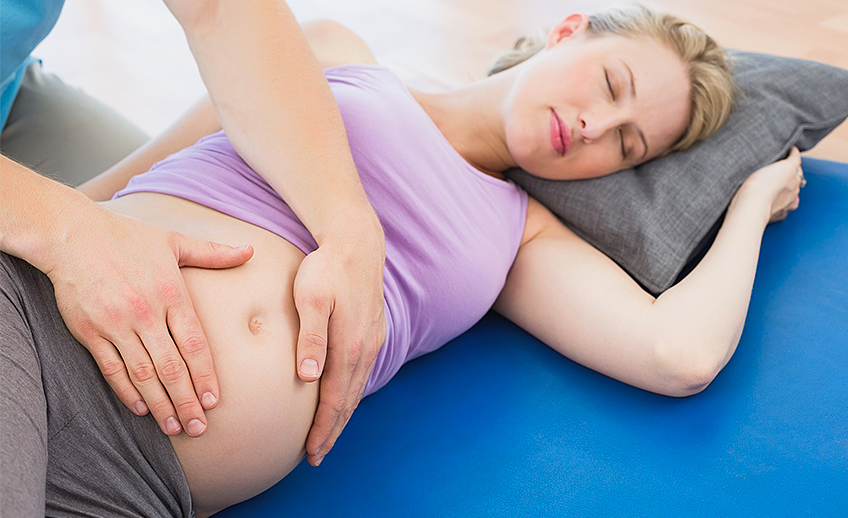 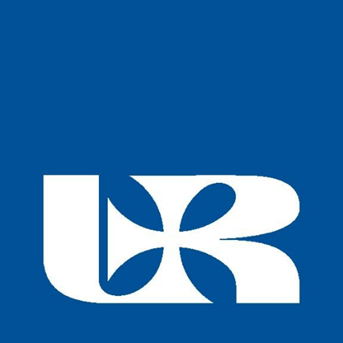 Physiotherapy for pregnant women
Author: Wiktoria Hołyszko
Rzeszów University
Physiotherapy, year 3JMGR, extramural studiesDate: 26.11.2023r.
https://images.app.goo.gl/wnUcYr6h6mhsLYYF7
Medical definition of childbirth
Pregnancy is the term used to describe the period in which a fetus develops inside a woman's womb or uterus. Pregnancy usually lasts about 40 weeks, or just over 9 months, as measured from the last menstrual period to delivery. Health care providers refer to three segments of pregnancy, called trimesters.
Biomechanical changes in a woman's body during pregnancy
https://images.app.goo.gl/U1yu4E2tyuWQrR8L6
Body posture changes during pregnancy
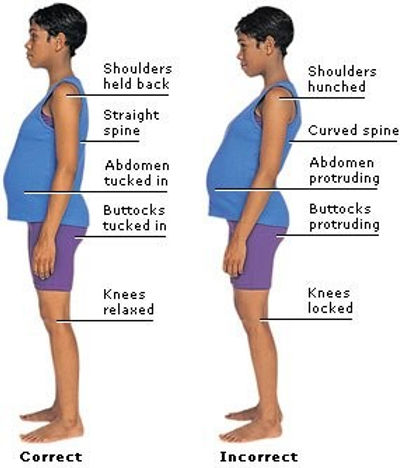 During pregnancy, posture and gait are altered; the centre of gravity moves forward, increasing lumbar lordosis, while the head and trunk are borne further back. This change impacts on gait, as the body sways laterally and the legs are separated slightly more than normal, producing a frontal plane movement.
https://images.app.goo.gl/ao4FdBJfZFqk2vzK7
Contraindications to exercise for pregnant women
Benefits of physiotherapy for pregnant women:
Examples of simple exercises during your pregnancy
Other physiotherapeutic methods used during pregnacy
Kinesiology Taping 					Massage
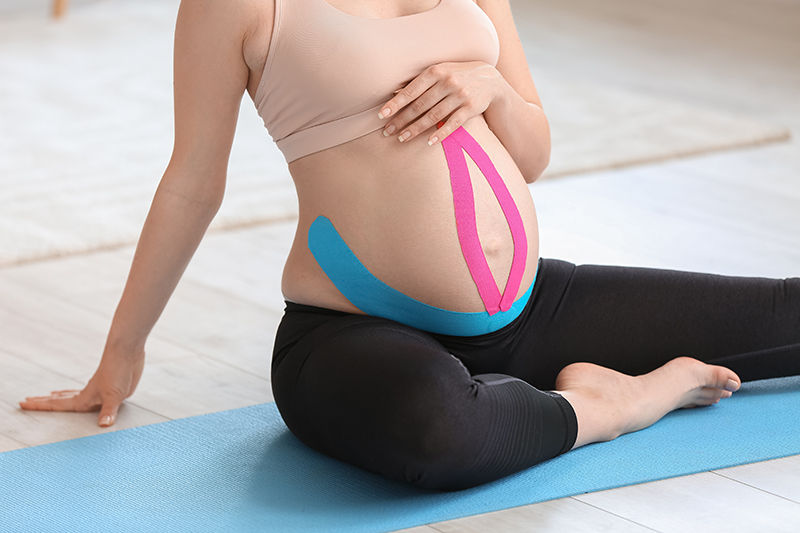 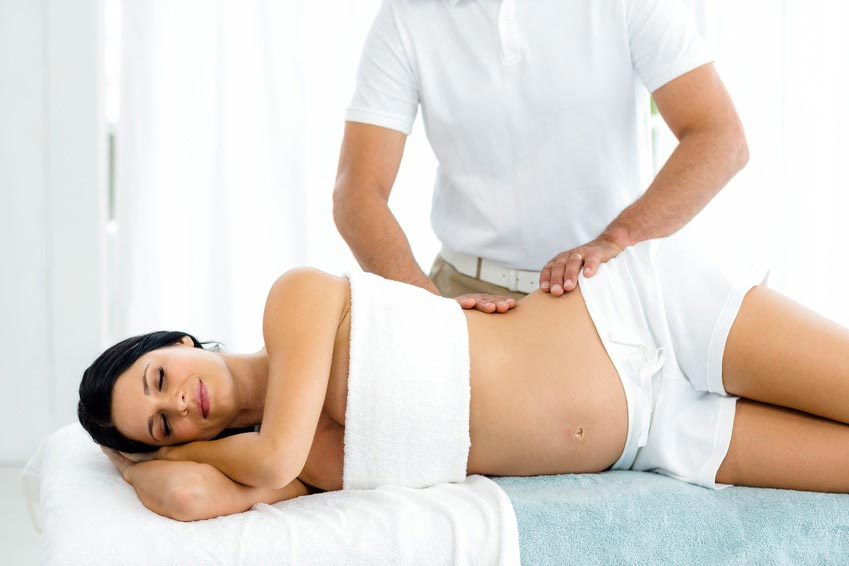 https://images.app.goo.gl/YW16s24ohgGy8QD38
https://images.app.goo.gl/iQHfAkFLnwSdUM7M7
Four simple Pregnancy Exercises for Every Trimester
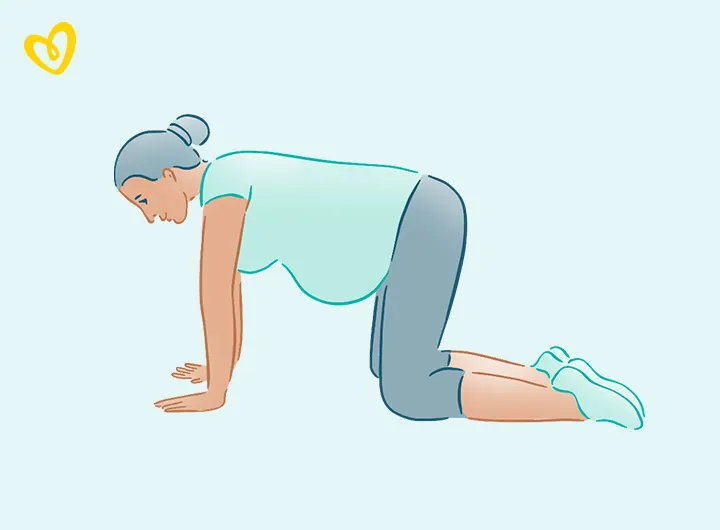 Four-point kneeling:
Kneel on all fours with your hips in line over your knees and your shoulders in line over your hands.
Straighten your back.
Take a deep breath, and as you slowly exhale, pull in your abdominal muscles, a.k.a. “engaging” those muscles. Imagine you’re pulling your belly button into your spine.
Return to your starting position and repeat five times.
https://images.ctfassets.net/9wtva4vhlgxb/4pvsKWoUqySgSd3PZnGLoG/9e8a46f2f3c96b1b2e8514d19cd58c60/US__Pregnancy_exercises_Desktop_7.jpg?w=720&fm=webp&q=70
Seated ball balance
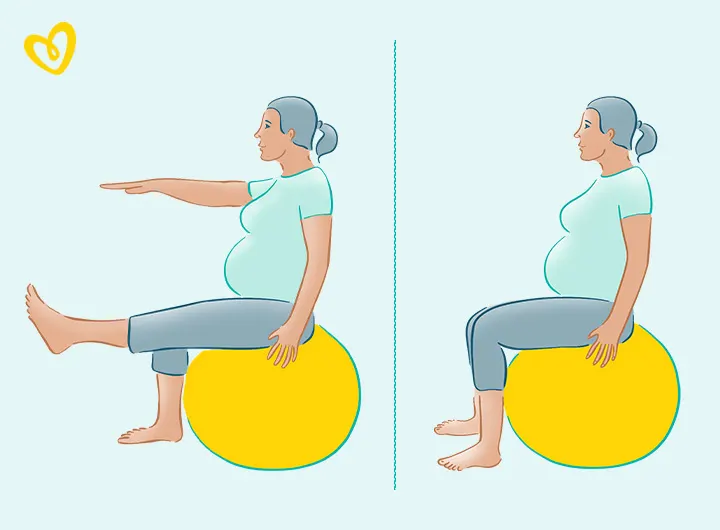 This is a yoga ball exercise that works your abdominals and helps improve balance and stability.
Sit in the center of the ball with a neutral back and feet flat on the floor, hip width apart.
Pull your belly button toward your spine to engage your abs.
Keep breathing and holding your muscles as you straighten and lift one leg up and extend the opposite arm (so, left leg/right arm, and vice versa).
Hold for a few seconds.
https://images.ctfassets.net/9wtva4vhlgxb/3YM1s5GuFNToF8on58RAGd/96154f80c9a8378755a8bbe1fa3c8212/US__Pregnancy_exercises_Desktop_2.jpg?w=720&fm=webp&q=70
Shoulder stretch
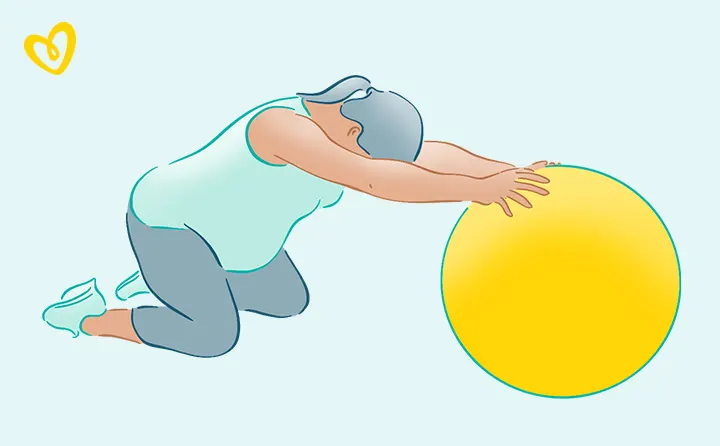 For back pain, stretching is just as important as toning. This yoga ball exercise can help deepen your stretch gently.
Kneel on the floor with your ball in front of you, holding it on either side with your hands.
As you roll the ball forward, sit back on your hips and keep your gaze downward.
Stretch as much or as little as needed and hold for a few seconds.
Return to a kneeling position and repeat a handful of times.
https://images.ctfassets.net/9wtva4vhlgxb/5mKeREOufUGXMAUw3Hm1Ah/4e4bfa9ba578c3aa2f3aff67b00a1ec5/US__Pregnancy_exercises_Desktop_4.jpg?w=720&fm=webp&q=70
Back bend
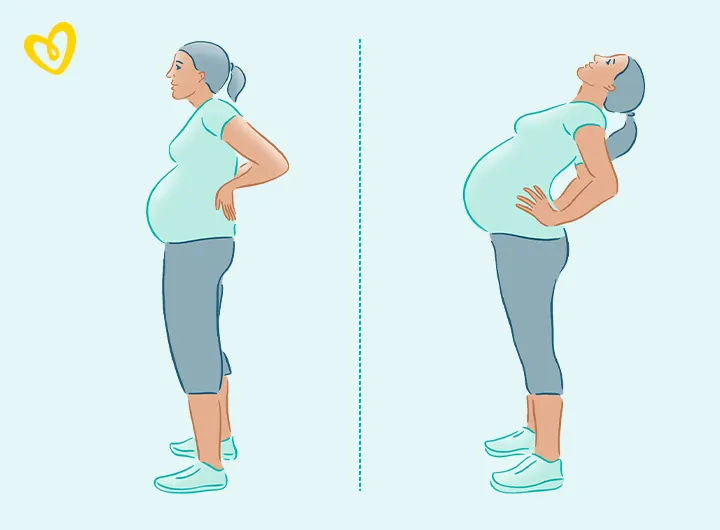 Gentle back bends help counteract the tendency to lean forward as your belly expands.
Stand up straight with your feet hip width apart and your palms on the back of your hips.
Slowly and gently (don’t bend too much, just about 15 to 20 degrees), lean back.
Hold for about 20 seconds and slowly return upright.
Repeat about five times.
https://images.ctfassets.net/9wtva4vhlgxb/3NIluIBuloN6Uvus0IS0ee/b6fc94420b3fc167570d86d7e318c269/US__Pregnancy_exercises_Desktop_8.jpg?w=720&fm=webp&q=70
Vocabulary
Fetus- płód
Womb- łono
Uterus- macica
Lumbar lordosis- lordoza lędźwiowa
Severe respiratory diseases- ciężkie choroby układu oddechowego
Severe acquired or congenital heart disease with exercise intolerance- ciężka nabyta lub wrodzona choroba serca z nietolerancją wysiłku fizycznego.	
Uncontrolled or severe arrhythmia- niekontrolowana lub ciężka arytmia
Placental abruption- oderwanie łożyska
Uncontrolled type 1 diabetes- niekontrolowana cukrzyca typu 1
Intrauterine growth restriction (IUGR)- wewnątrzmaciczne ograniczenie wzrostu 
Active preterm labour- aktywny poród przedwczesny
Severe pre-eclampsia- ciężki stan przedrzucawkowy
Cervical insufficiency- niewydolność szyjki macicy
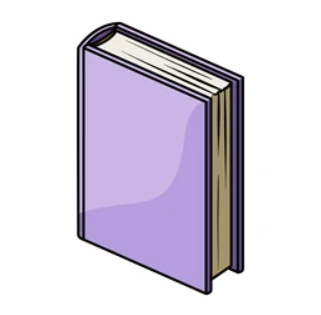 Bibliography:
Biomechanical changes in pregnant women, 2009- Agnieszka Opala-Berdzik, Bogdan Bacik, Małgorzata Kurkowska.
About pregnancy, 2017- Eunice Kennedy Shriver National Institute of Child Health and Human Development.
Why can’t I exercise during pregnancy? Time to revisit medical ‘absolute’ and ‘relative’ contraindications: systematic review of evidence of harm and a call to action, 2020- Victoria L Meah ,Gregory A Davies,Margie H Davenport. 
Morphological and Postural Changes in the Foot during Pregnancy and Puerperium: A Longitudinal Study, 2021- Monserrat Alcahuz-Grinan, Pilar Nieto-Gil, Pedro Perez-Soriano, Gabriel Gijon-Nogueron.
7 Benefits of Physical Therapy for Pregnancy, 2023- Dr. Lambros Lambrou.
 Exercise in Pregnancy: A Clinical Review, 2015- Sally K. Hinman, Kristy B. Smith, M. Seth Smith.
Exercise During Pregnancy: Get Moving With Safe and Simple Pregnancy Exercises, 2021.
Thank you for your attention